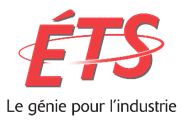 Défi : Fait en Estrie
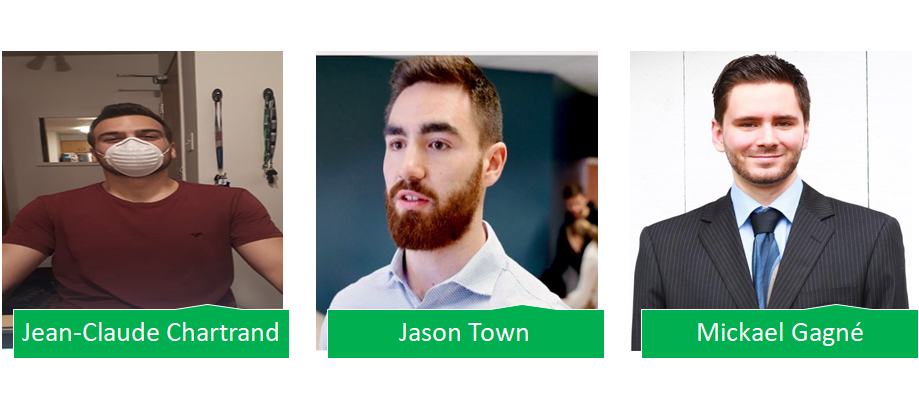 WIP
WIP
WIP
Jean-Claude Chartrand​
Mickael Gagné
Jason Town​
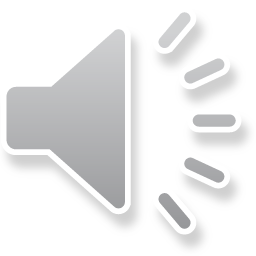 14 avril 2020
Dessin de Detail
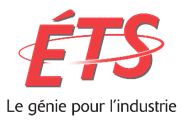 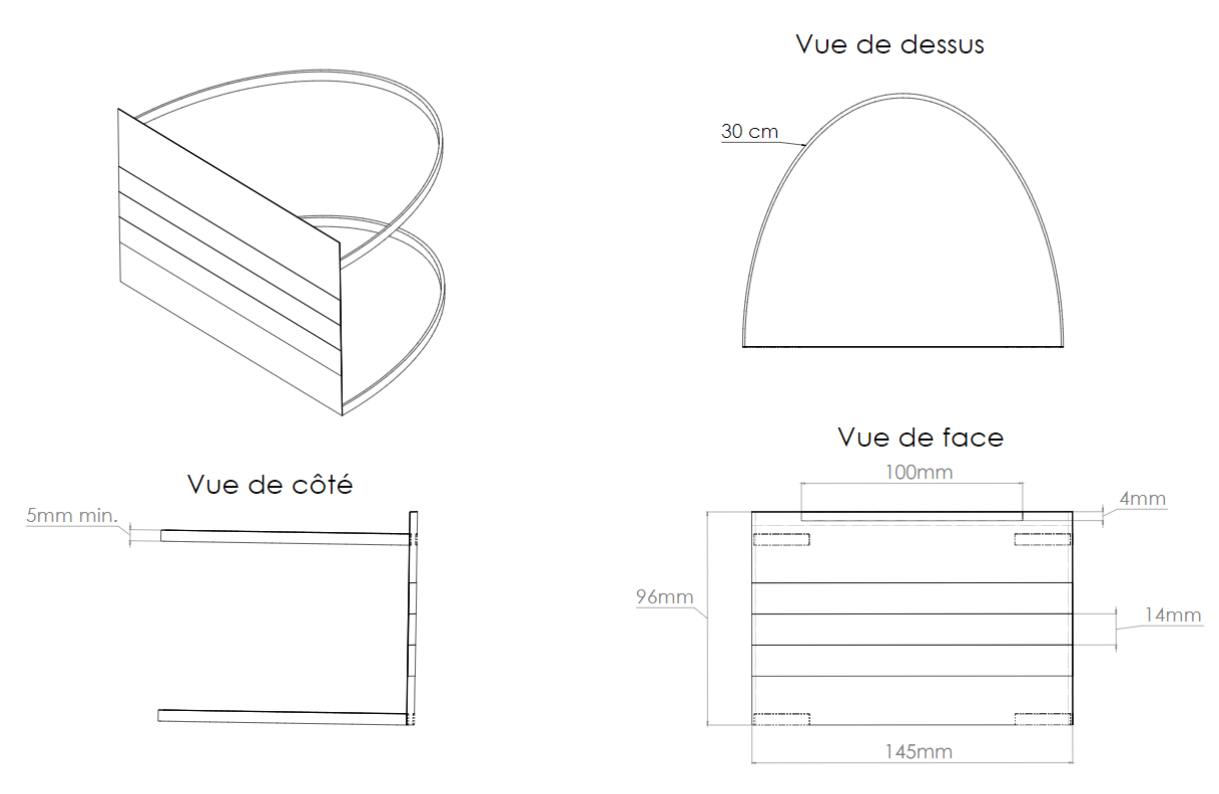 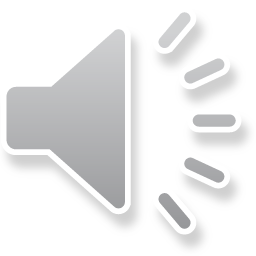 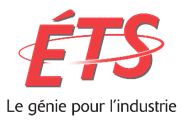 Tissus utilisés
Revêtement
Coton à 100%
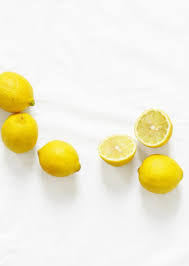 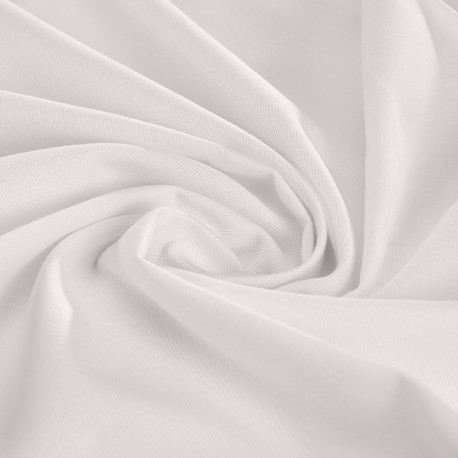 Tyvek
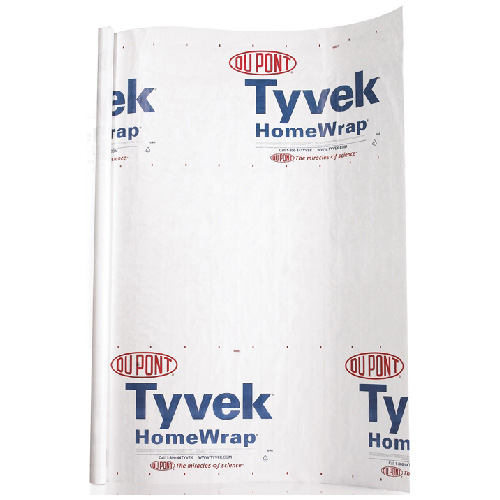 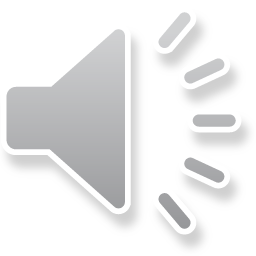 Pièce de métal
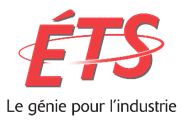 Sous traitance
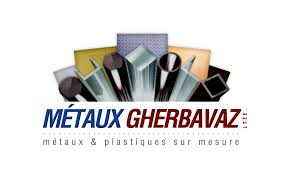 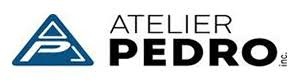 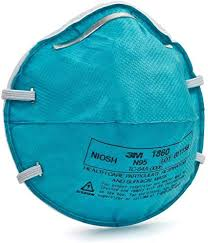 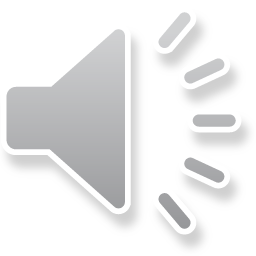 À l'université
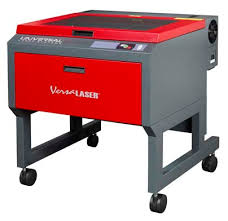 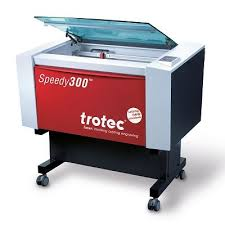 Bande élastique
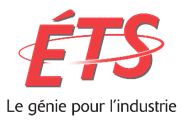 Polyester
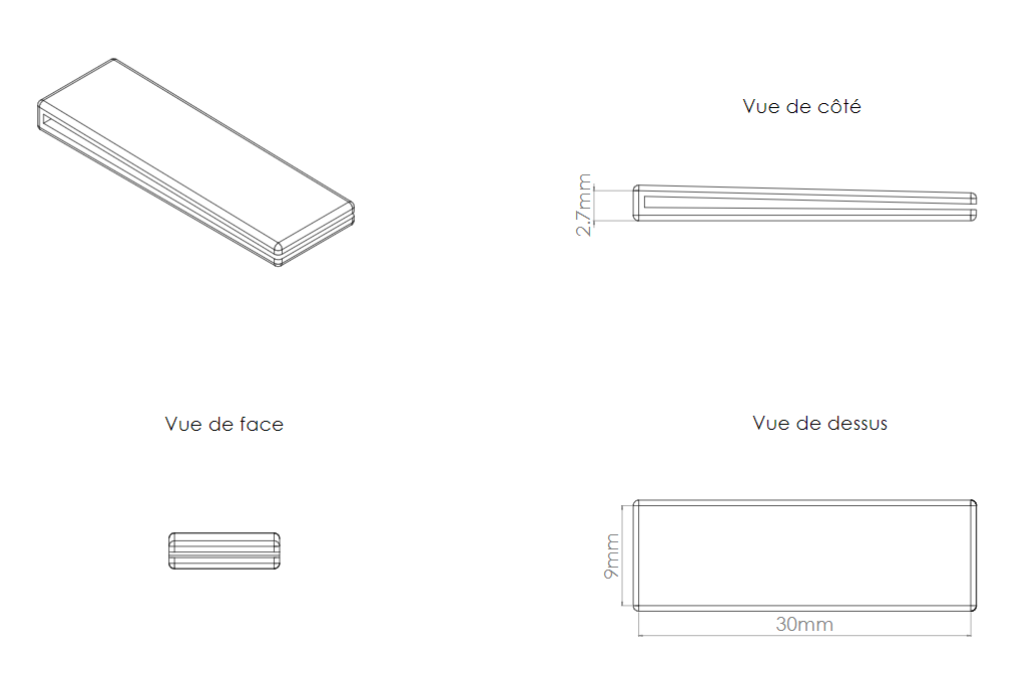 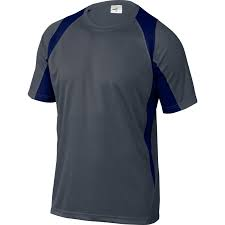 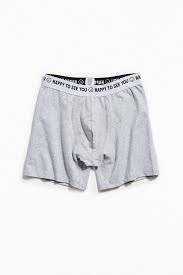 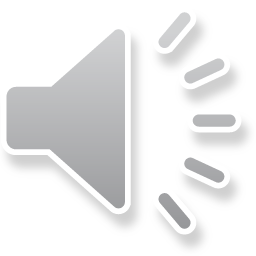 Innovations Proposées
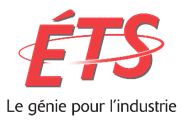 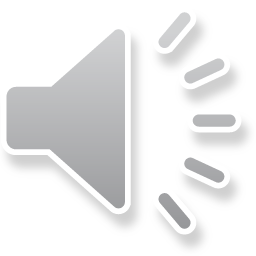 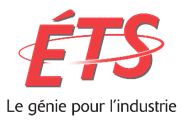 Nomenclature Arborescente
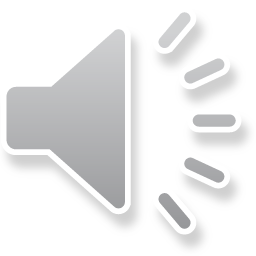 Légende de la nomenclature et explication.
La distinction des assemblages et des pièces se fait à la centaine.
Les pièces commencent par 0 suivis du numéro de pièce.
Les numéros d'assemblage commencent avec le chiffre du niveau associé.
Enfin, l'assemblage final au niveau 0 commencera par 10.
Exemple		
  001 	représente une pièce		
  101	représente un assemblage de niveau 1
  1000	représente un assemblage final du produit 0
Assemblage
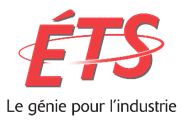 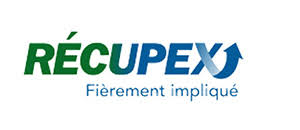 Atelier de couture fabriquant à partir de tissus, cuirs et fourrures  recyclés
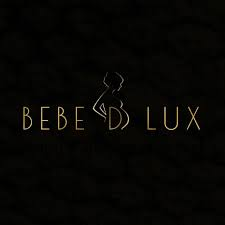 Fabrication de couches lavables sur mesure pour bébé à partir des produits importés
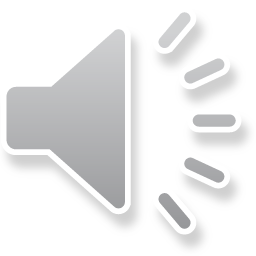 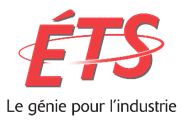 Diagramme des procédés
De B-4
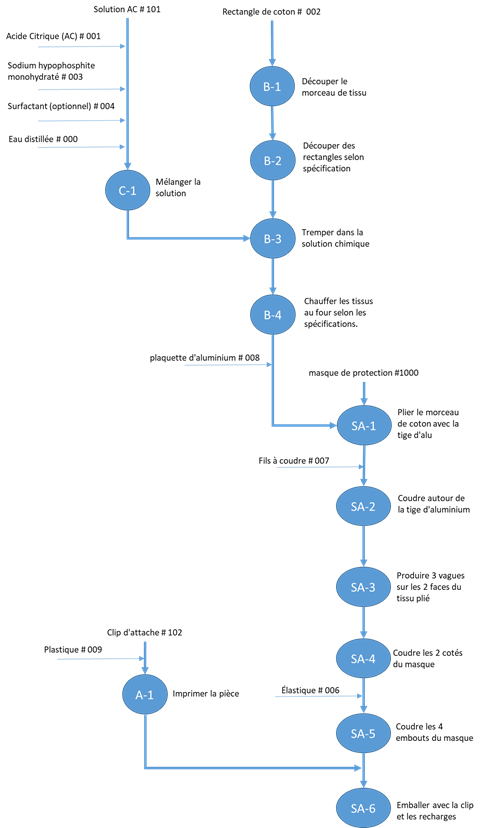 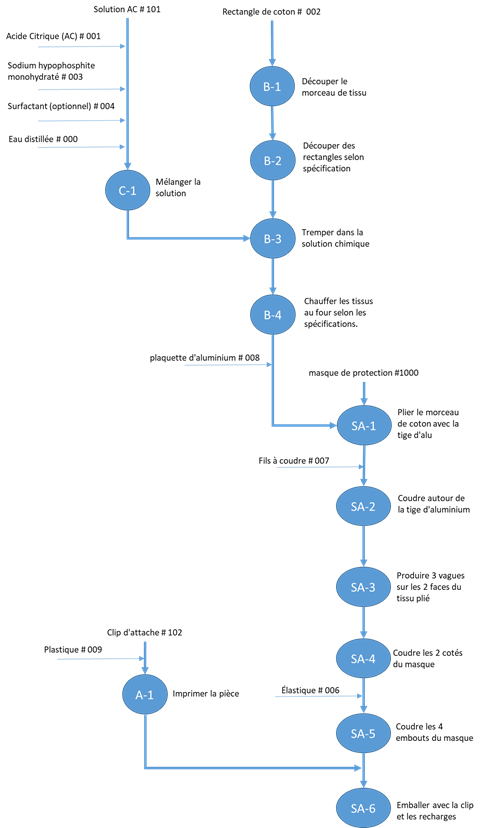 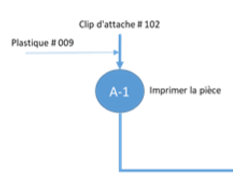 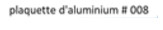 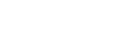 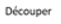 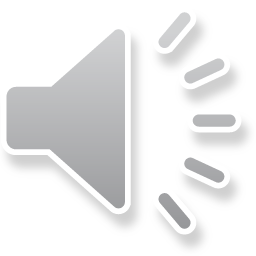 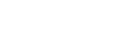 Vers SA
Emballer avec  tissus Tyvek
Sous la forme de remplacement
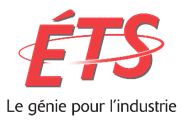 Tableau des opérations et machines
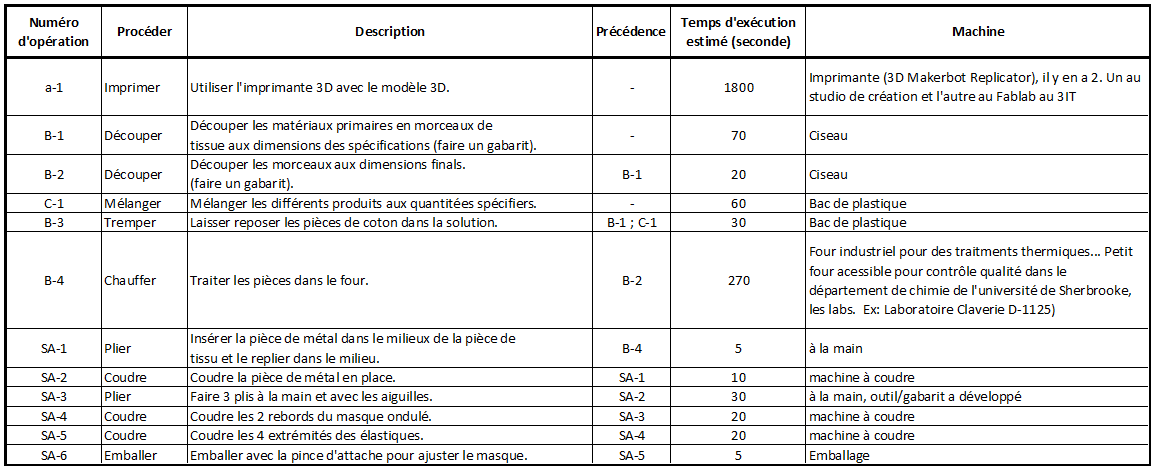 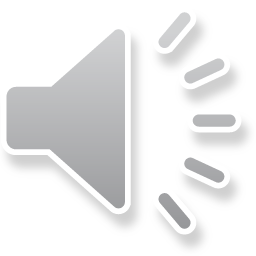 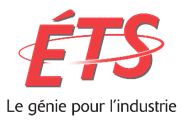 Projection de mise en production
Détail de nos calcules
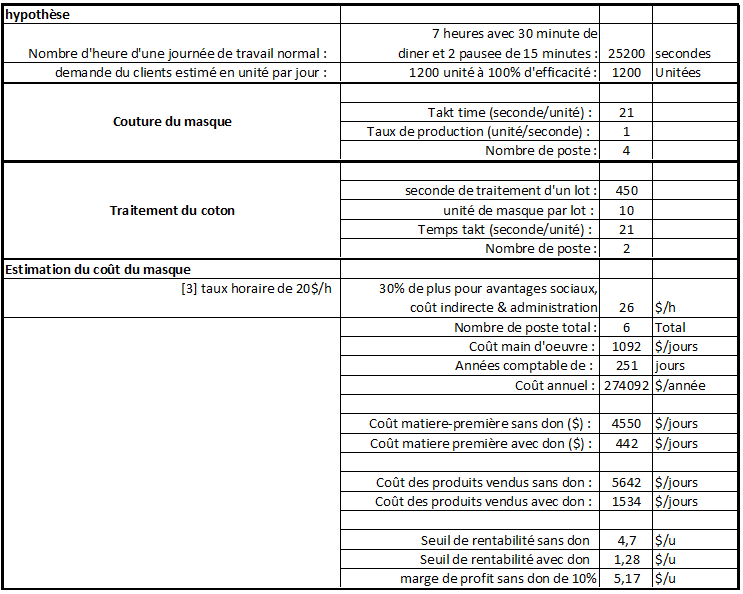 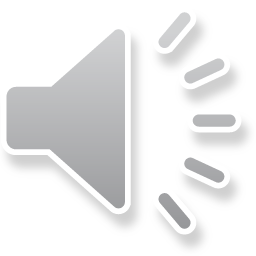 Entreprises locales
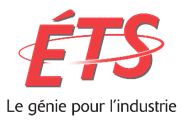 Métal
Coton
Plastique
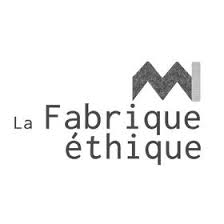 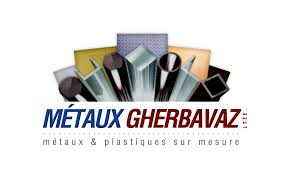 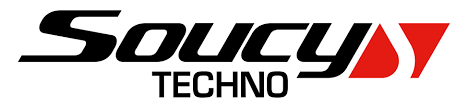 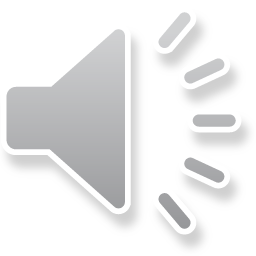 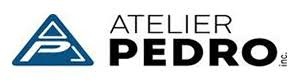 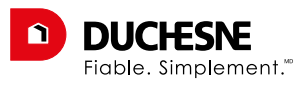 Assemblage
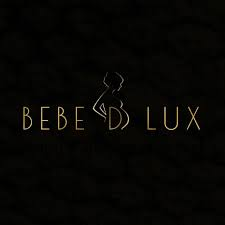 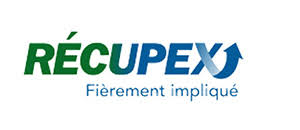 Bibliographie
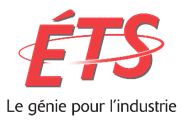 [1] Bischof Vukušić, S.; Flinčec Grgac, S.; Budimir, A.; Kalenić, S. Cotton Textiles Modified with Citric Acid as Efficient Anti-Bacterial Agent for Prevention of Nosocomial Infections. Croat Med J 2011, 52 (1), 68–75. https://doi.org/10.3325/cmj.2011.52.68.

[2] Chung, Emily. CBC, The riskiest surfaces for coronavirus and how to clean them, How can surfaces be cleaned of viruses?[En ligne]. Disponible à: https://www.cbc.ca/news/health/covid-19-surfaces-1.5509619 (consulté le 13 avril 2020)

[3]Pour les salaires : https://neuvoo.ca/salaire/?job=Couturiere+De+Vetements 
Temps d’exécution : diffèrent vidéo YouTube en lien avec : https://youtu.be/DDrKiOQwgeo